More on single-view geometry
Action of projective camera on planes
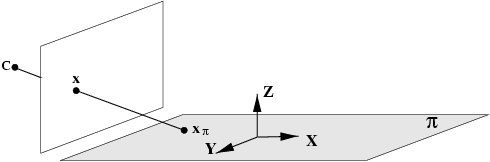 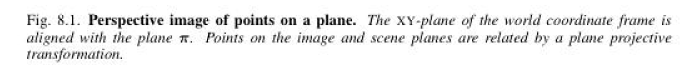 Choose the world coordinate frome so that X-Y plane corresponds to a plane π in the scene such that points
In the scene plane have zero Z coordinate.
The map between the point on plane π and its image is a general planar homography: x = H xπ  ; H is 3x3
The most general transformation that can occur between 
a scene plane and an image plane under perspective 
imaging is a plane projective transformation
Action of projective camera on lines
forward projection
A line in 3D space projects to a line in the image. 
Suppose A and B are points in  space with their projections being a, and b under P; Then a point  on a line that joins A and B i.e. X(μ) = A + μ B
Is the point:  




Which is on the line joining a and b. 




Set of points in space mapping to line l via the camera matrix P is plane PT l 






Line and camera center define a plane; image of the line is 
the intersection of this plane with image plane.
back-projection
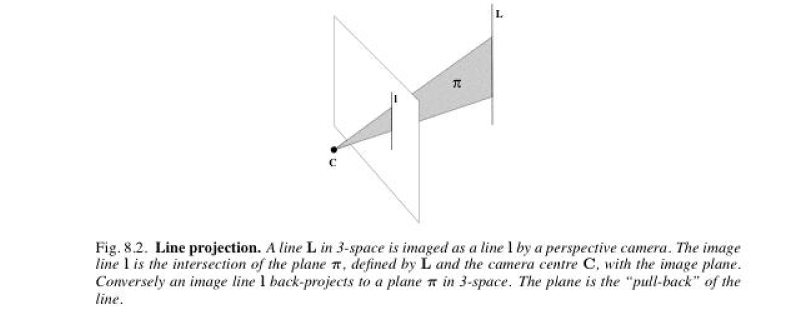 Action of projective camera on conics
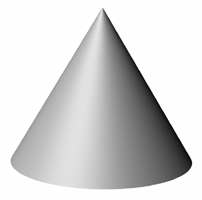 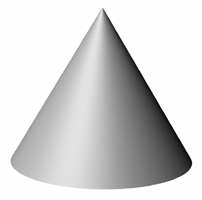 Conic C backprojects to a cone
back-projection to cone
Images of smooth surfaces
Image outline of a smooth surface results from surface points at which the imaging rays are tangent to the surface
The contour generator G is the set of points X on S at which rays are tangent to the surface.  The corresponding apparent contour g is the set of points x which are the image of X, i.e. g is the image of G
The contour generator G depends only on position of projection center and not on image plane; g depends also on rest of P
 For parallel projection with direction k: all rays parallel to k which are tangent to surface S, form a “cylinder” of tangent rays; 
Curve along which the “cylinder” meets the image plane is the apparent contour; Both the contour generator and apparent contour depend on k. 
The apparent contour γ is also called “outline or Profile”.
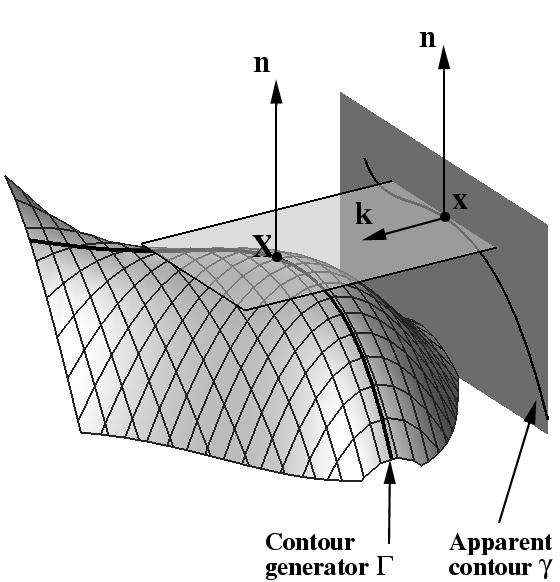 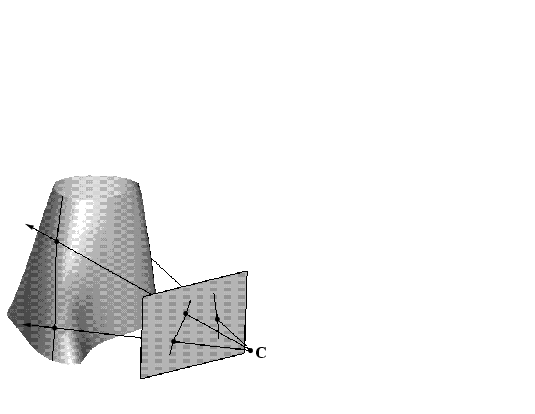 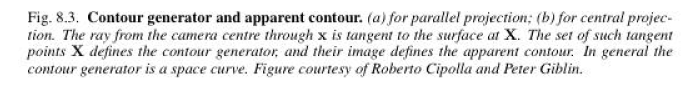 Action of projective camera on quadrics
back-projection to cone
Under camera matrix P, the apparent contour of a Quadric Q is the conic C given by:






                                                                                                  Outline curve of a quadric are all points where backprojected rays are 
                                                                                                                      tangent to the quadric surface















Summary: apparent contour of a quadric is a conic. The contour generator is also a conic
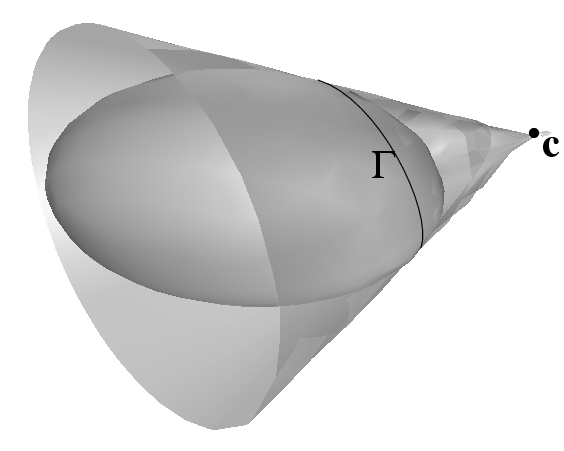 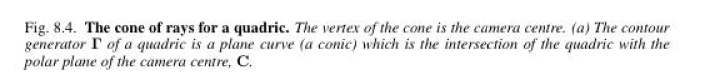 The plane of G for a quadric Q and camera center C is given by P=QC
The importance of the camera center
Object in 3 space and camera center define “set of rays”
An image is obtained by intersecting these rays with a plane
Images obtained with the same camera center may be mapped to one another by a plane projective transformation 


















Assume two cameras
Same camera center








This is the 3x3 planar 
Homography relating x and x’
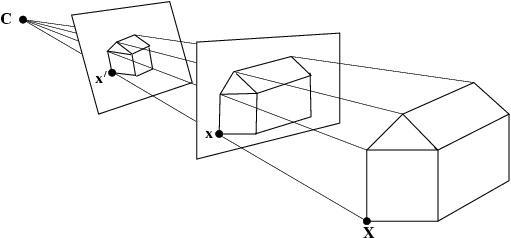 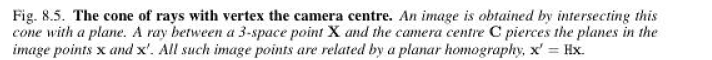 Moving the image plane (zooming)  
Changing the focal length, can be approximated as displacement of image plane along  principal axis
x and x’   are images of a point X before and after zooming respectively






                       
                                             x’  = H x where

Assume only focal length
Is different between K and K’
























    Conclusion: the effect of zooming by a factor of k is to multiply the Calibration matrix
K on the right by diag(k,k,1)
Camera rotation
Pure rotation about camera center. 
 x and x’   image of a point X before and after rotation. 








x’= H x   where:
H is called conjugate rotation: same eigen values, up to a scale factor, μ, of the rotation

Matrix:                                ; So, phase of complex eigenvalues of H can be used to find rotation. 
Can also be shown that the eigenvector of H corresponding to the real eignenvalue is the vanishing point of the rotation axis


                                                                                                                              click on 4 sets of correspondence
                                                                                                                               between A and B to determine H;
                                                                                                                               theta = 4.66 degrees. 
                                                                                                                               vanishing point of rotation axis
                                                                                                                              is (0,1,0)T , i.e. virtually at infinity in 
                                                                                                                               the y direction; so rotation axis is 
                                                                                                                                 parallel to y direction
B                     A                                C
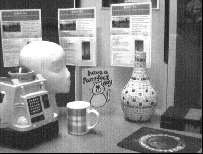 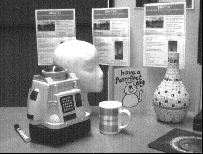 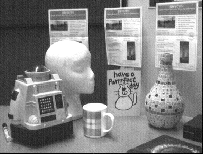 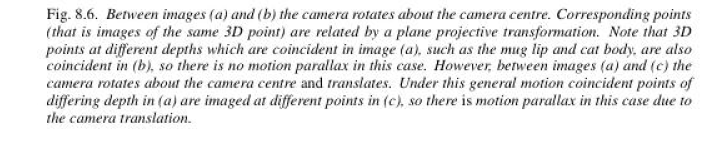 Application: generate synthetic view
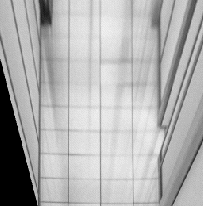 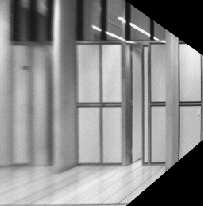 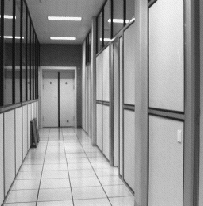 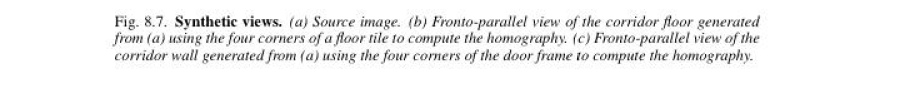 In fronto parallel view (1): a rectangle is imaged as a rectangle; (2) world and image rectangle have same aspect ratio.
Approach: synthesize fronto parallel view by warping an image with the homography that maps a rectangle imaged as a quadrilateral to a rectangle with the correct aspect ratio.
Compute the homography H that warps the image quadrilateral to a rectangle with the known aspect ratio
Projectively warp the source image with this homography
Planar homography mosaicing
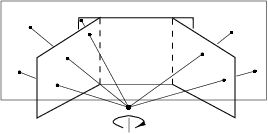 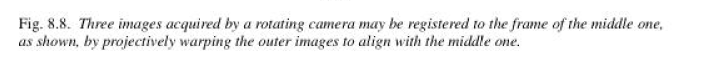 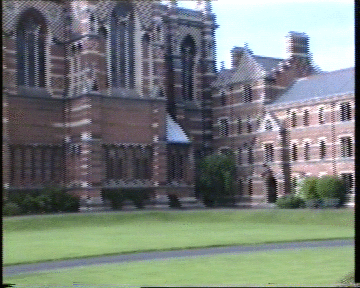 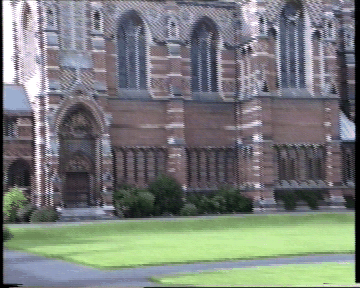 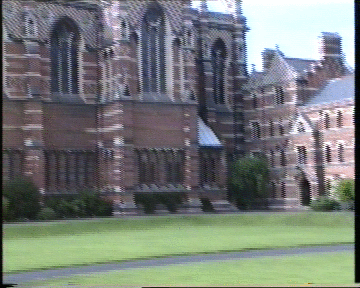 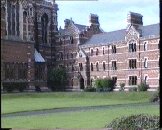 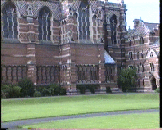 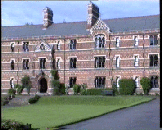 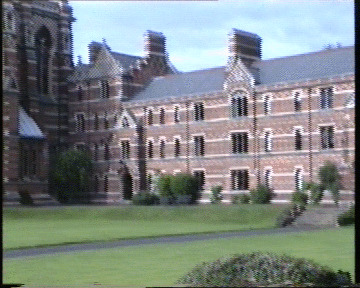 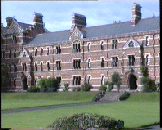 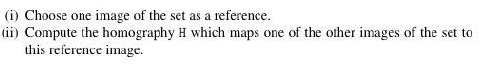 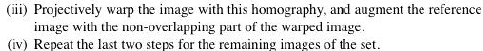 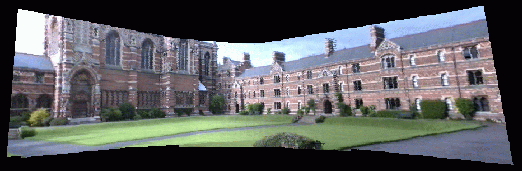 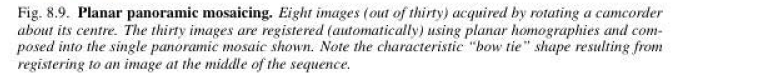 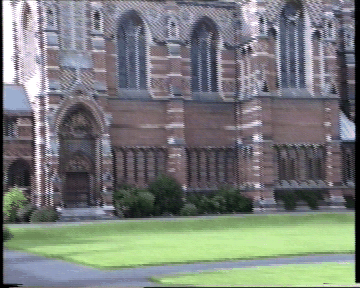 close-up: 	interlacing
		can be important problem!
Planar homography mosaicing
more examples
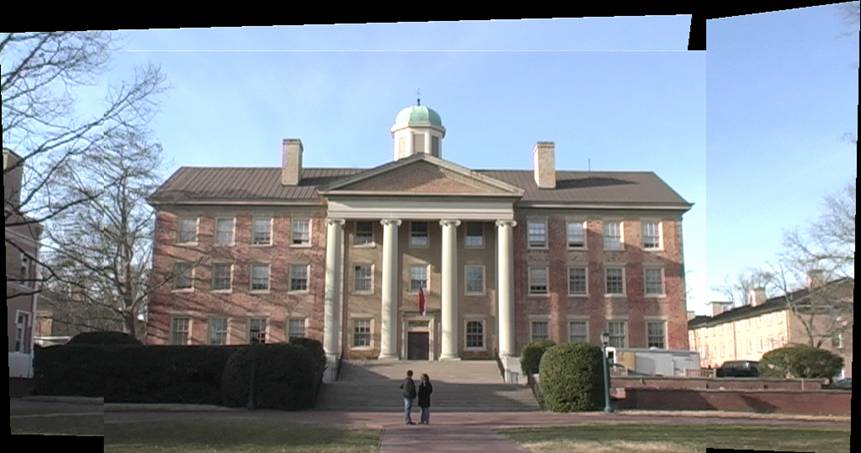 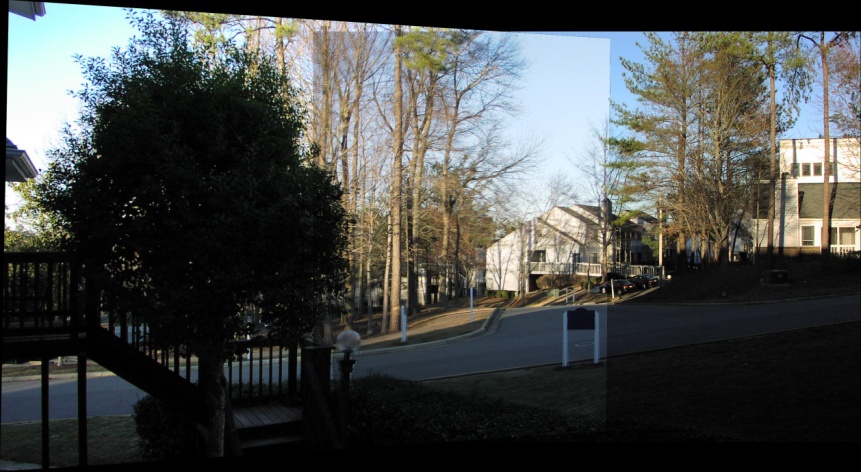 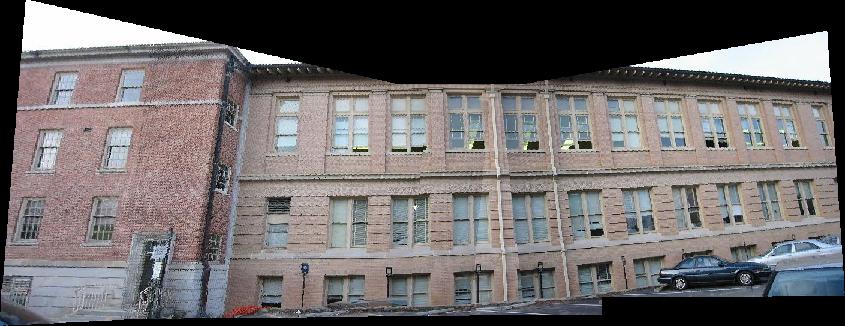 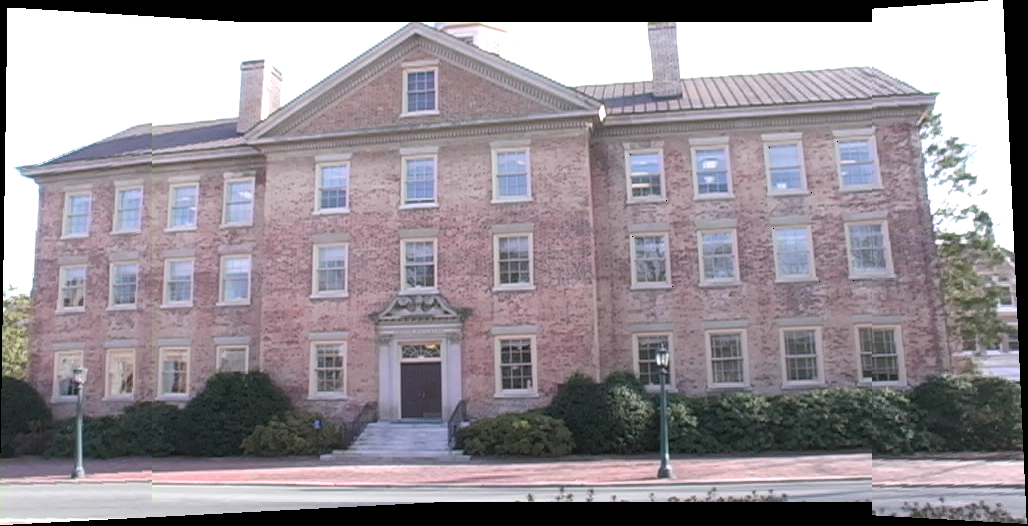 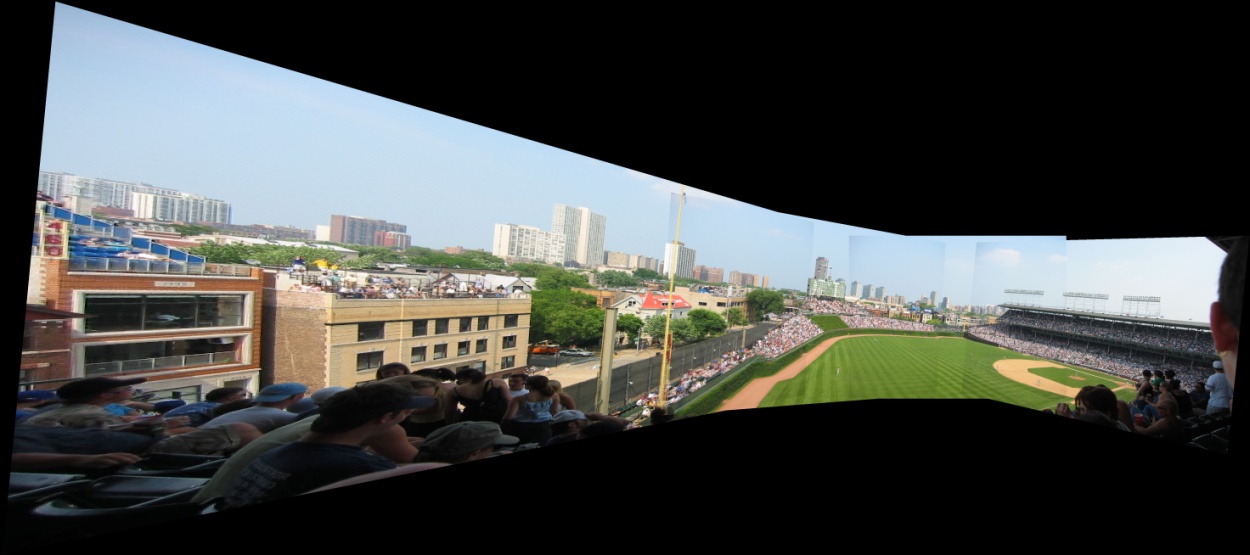 Projective (reduced) notation
Can be shown that if canonical projective coordinates are chosen for world and image points, i.e. 






Then, camera matrix





Satisfies xi  = Pxi   which means that  the camera center is given by



This form of P is known as reduced camera matrix; 
Completely specified by the 3 degrees of freedom of camera center C
Shows that all images acquired by cameras with the same camera center are projectively equivalent
Camera has been reduced to its essence: a projective device whose action is to map P3  to P2  with only the
   position of the camera center affecting the results.
Moving the camera center
If C is fixed, but camera rotates or zooms, transformation of image only depends on the image plane motion NOT on 3D space structure
If C moves, map between images depends on 3 space structure it is looking at: 



























 Important special case of 3-space structure: all scene points are co-planar: 
2 images with motion parallax (camera center moving) are still related by planar homography
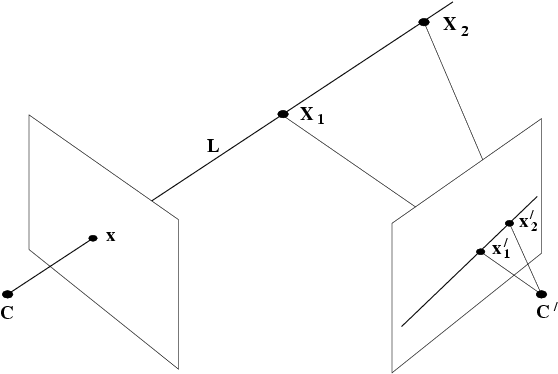 motion parallax
epipolar line
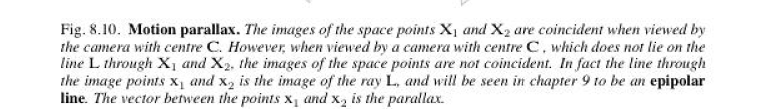 What does calibration give?
Image point x backprojects to a ray defined by x and camera center  calibration relates image point to the ray’s direction
Points on a ray X = λ d with d being a direction, map to a point on the image plane x given by: 










Get d from x by : 





Angle between two rays with directions d1 and d2 corresponding to x1 and x2









   if K is known, can measure angle between rays from their image points. 
     A camera for which K is known is called calibrated;
    A calibrated camera is a direction sensor able to measure the direction of rays like a 2D protractor
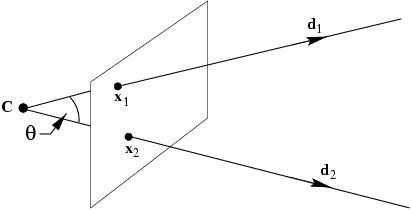 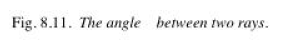 θ
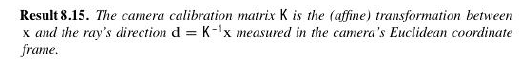 An image line  l defines a plane through the camera center with  normal n=KTl measured in the camera’s Euclidean frame
The image of the absolute conic
Image of the points on the plane at infinity i.e.  X∞ = ( d T , 0)T   is given by:

                                                                                                                                
                                                                                                                                   independent of camera center
mapping between p∞ to an image is given by the planar homogaphy x=Hd, with H=KR
Absolute conic lies on p∞ .  image of the absolute conic (IAC)
IAC depends only on intrinsics, not on camera orientation or position 
angle between two rays: independent of projective coordinate frame of image
             if x1  and x2 are image points corresponding to orthogonal direction then 
Dual image of absolute Conic: DIAC=w*=KKT
 w  K: once ω is known, can find K via cheloski factorization
image of circular points are on ω
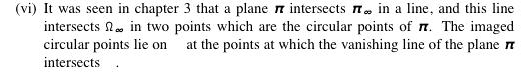 ω
w
A simple calibration device to find K
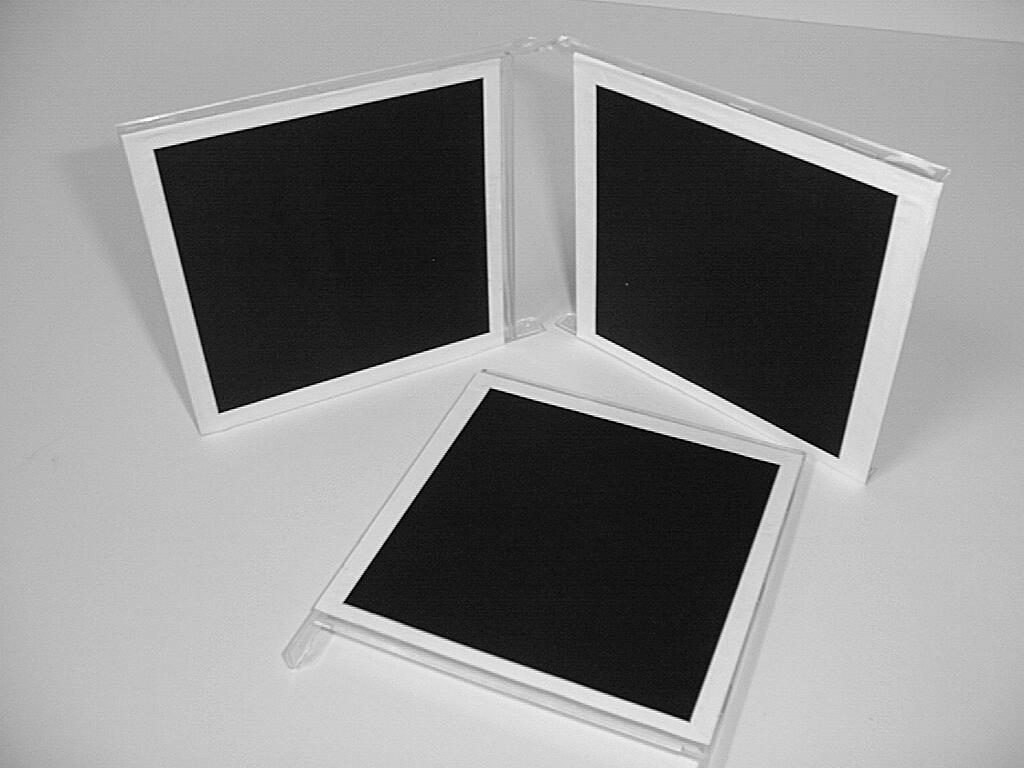 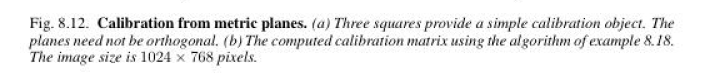 compute H for each square ; H maps	corners  (0,0),(1,0),(0,1),(1,1) to their image points
           alignment of the plane coordinate system with the square is a similarity transform and does not affect the position of circular points
compute the imaged circular points:  H(1,±i,0)T   = h1 ±i h2 if H = [ h1 h2 h3 ]
            image of circular points are on ω.
                
fit a conic to 6 imaged circular points: If h1 ±i h2 lies on ω then (h1 ±i h2)T ω (h1 ±i h2 ) = 0
           set the real part and the imaginary part to zero: two linear constraints in ω  need 3 planes
         Real h1 T ω h2  = 0 ; Imaginary: h1 T ω h1 = h2 T ω h2    linear in ω
compute K from w through cholesky factorization
(= Zhang’s calibration method)
Orthogonality = pole-polar w.r.t. IAC
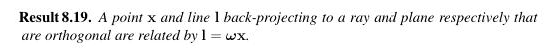 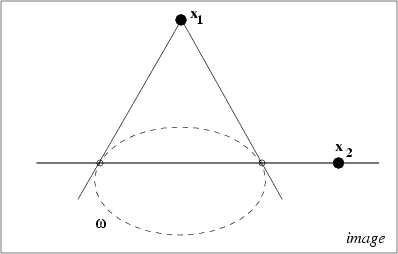 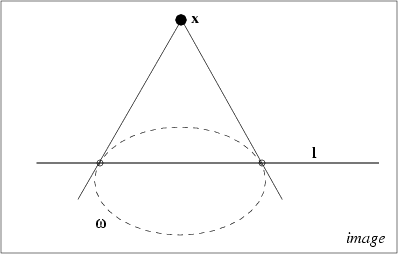 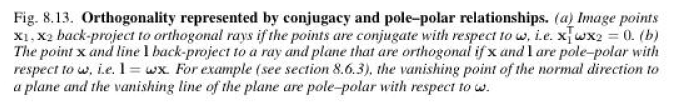